パワーリフターのためのアンチドーピング
宮城県パワーリフティング協会　アンチドーピング委員　長谷川航世
アンチドーピングの規則違反の種類
採取した尿や血液に禁止物質が存在すること
禁止物質・禁止方法の使用または使用を企てること→治療目的以外の点滴も対象です
ドーピング検査を拒否または避けること
ドーピング・コントロールを妨害または妨害しようとすること※ドーピング・コントロールとは、ドーピング検査の一連の流れのことを指します
居場所情報関連の義務を果たさないこと※あらかじめ指定されたアスリートは、自身の居場所情報を専用のシステムを通して提出、更新する必要があります
正当な理由なく禁止物質・禁止方法を持っていること
禁止物質・禁止方法を不正に取引し、入手しようとすること
アスリートに対して禁止物質・禁止方法を使用または使用を企てること
アンチ・ドーピング規則違反を手伝い、促し、共謀し、関与すること
アンチ・ドーピング規則違反に関与していた人とスポーツの場で関係を持つこと
　→本人が違反をしていなくても、違反者が参加、開催するセミナー、ジム、大会とかかわりを持つことも違反に含まれます。
違反をすると、どうなるか？
アスリートの競技会の成績が自動的に取り消されます
競技会の参加者、トレーニング、コーチとして指導に関わるなどのスポーツの活動が一定期間中できなくなります
チームで違反者が出た場合は、チームに対して制裁が科される場合があります

宮城県はほとんどの選手が仙台市体育館ＰＣ所属となっており、一人違反すると、宮城県全体が違反しているという目で見られます。さらには制裁金を支払う必要が生じる場合もあります。
　さらに言えば、パワーリフティング競技自体の信頼が失墜し、国体競技取り消しなどの、憂き目にあう可能性もあります。
過去のパワーリフティングでの違反例
2019年4月17日現在
このほかに、2010年以前に国際大会にて2例、国内に1例あるようですが、詳細は不明です。
安全なサプリメントはなにか？
厳正な、サプリメント認証プログラムを通った商品です
WADA,JADAはドーピング認証プログラムをもっておらず、第3者認証機関が行っています。下記のような認証プログラムで認定された商品は安全といえるでしょう。(100%ではない)
国内の製品で、認定を受けていないものはいくらでもあり、国産だから安全という考えは間違っています。
今後、新たな認証機関が現れるのが予想されるので情報のアップデートが必要です。
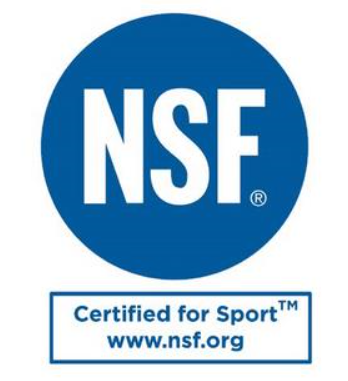 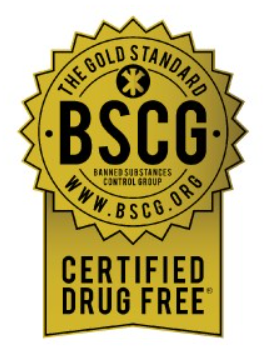 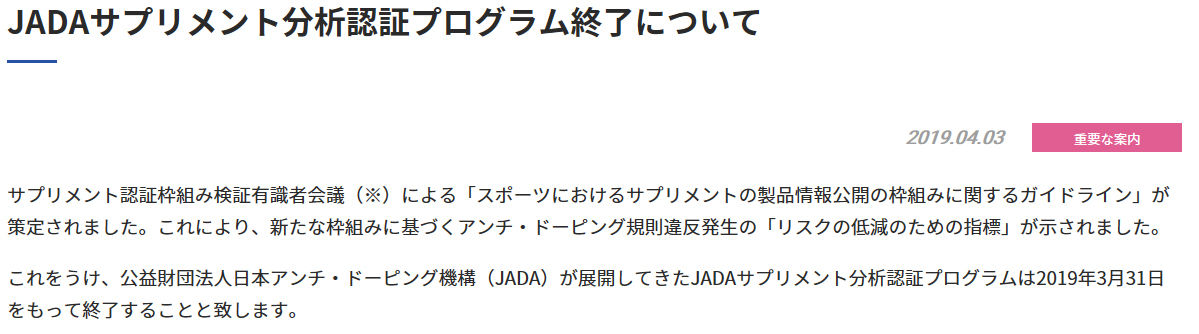 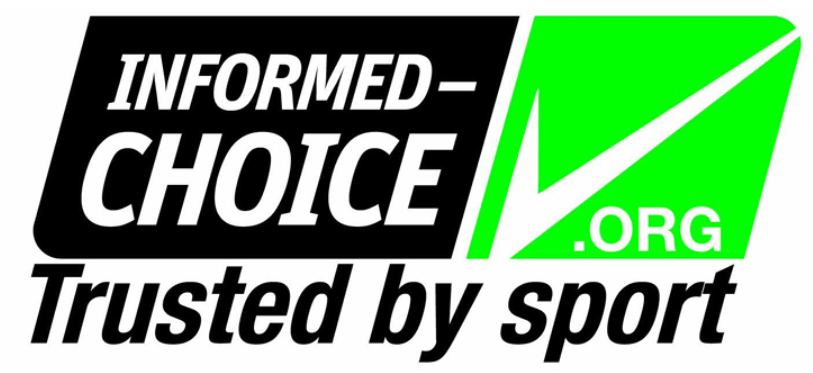 ＪＡＤＡの認証は廃止されました。
禁止物質と医薬品について
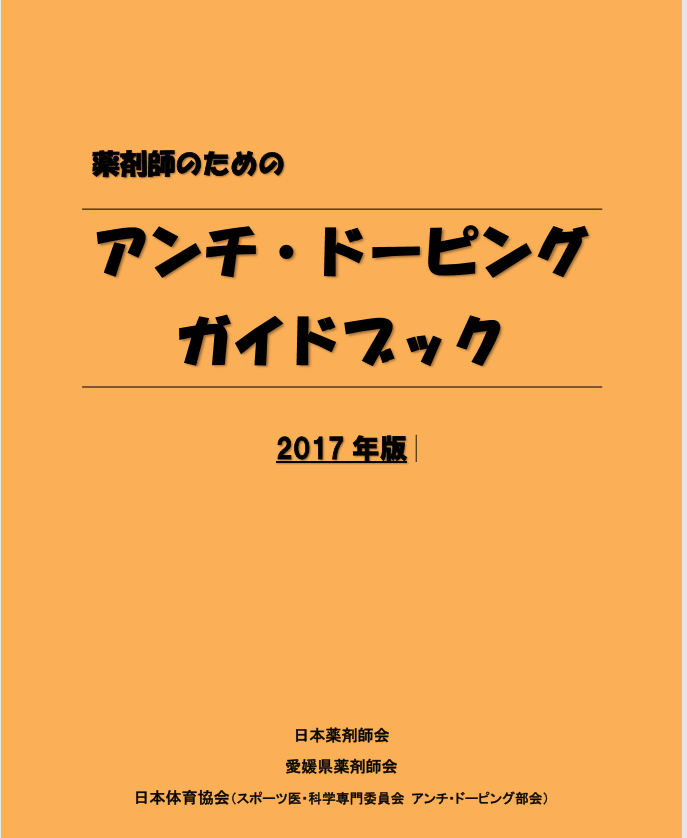 WADAで定められた禁止物質をもとに作成された、アンチドーピングブックにすべて書いてあります。お近くの薬局で取り寄せてもらえば手に入ります。
自分が使用する薬を、ガイドブックで確認してください。
自分と薬剤師の目で必ず確認！
医師、薬剤師がドーピングについての知識を持っている確率は低い。
市販薬は、禁止物質との合材となっているものが多く、似た名前の物が多く間違えやすいです。病院を受診し処方を受けるべきです。危険を避けるために必ず受診を。
ユンケルなどの滋養強壮、栄養剤は避けてください。
禁止物質の種類
蛋白同化薬（いわゆるステロイド）、興奮剤が禁止なのは説明不要でしょう。
利尿薬は、ウエイトコントロールや利尿により禁止物質を体外排出できるので禁止。
楽天イーグルスのア〇ダ―選手が使用し解雇になりましたね。
使用頻度が多く、注意が必要な薬
漢方；エフェドリン様の物質が入っているものが多く、注意が必要です。基本的には避けるのが無難です。
抗アレルギー薬；花粉症、蕁麻疹で処方されます。眠気を抑えるために、エフェドリン用物質が含まれているものがあります。(例ディレグラ)
Β2作動薬；主に喘息の薬。蛋白同化作用があり吸入サルブタモール、サルメテロール、ホルモテロールを除き禁止。喘息の方は、主治医と薬剤師によく相談し、ＴＵＥ申請(後述)を検討してください。
糖質コルチコイド(デカドロン、プレドニンなど)；点鼻、点眼、軟膏などの局所使用は可能。炎症止めとして処方されるケースがあるので注意。
利尿薬；高血圧、心不全などで、処方されることがあるので注意
抗生物質、インフルエンザ薬など→大丈夫
TUE（治療使用特例）申請
病気や突然の怪我のために禁止物質や禁止方法であっても、事前に所定の手続きによってTUEが認められれば例外的に使用することができる制度です。
詳しくはＪＡＤＡホームページへ。主に喘息で治療中の方は一度確認を
うっかりドーピングは存在しない
「うっかりだからしょうがない」このような軽率な考え方はドーピングを助長します。すべての最終責任は競技者本人にあります。
「サプリメントに記載されていない成分が入っていた」「違反になると知らなかった」「医者に処方された」すべて通用しません。本人以外は責任をとれません。すべての行動に責任を持ってください。
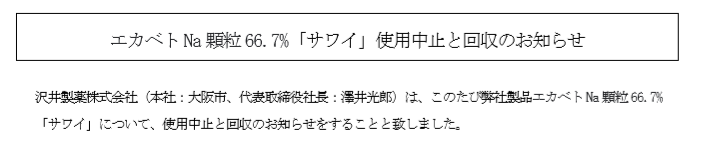 最近起きた、左の件は、競技者に何の
落ち度もないと思います。
しかし、競技記録は没収されます、、
競技者本人しか責任をとれません
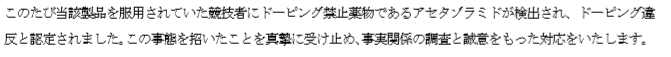 まとめ
うっかりドーピングは存在しない。すべて自己責任。
違反すると、宮城県全体、パワーリフティング競技に迷惑がかかる。
違反したパワーリフターが多数おり、世間の目は厳しい。
ドーピングしている組織、人物との接触は絶つ。
安全なサプリメントとは、厳正な審査を受けた商品。国産が安全という認識は誤り。
医薬品は必ず医師から処方を受ける。使用する薬は、自分と薬剤師の目で禁止物質でない事を確認して使用する。
参考文献
JADAのHP 　https://www.realchampion.jp/
WADAのHP https://www.wada-ama.org/
アンチドーピングの解説書（現役リフター兼スポーツファーマシストのの方のブログです）https://mettagiri.com/